Howe to improve our school
By: YAZAN ABU-QUDAIS and LAITH KARADSHEH
Don’t you think that schools are strict about home works and the school start time and many other rules?
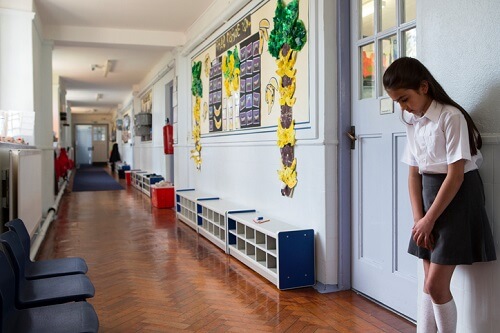 Firstly, students are always under stress due to the homework’s that the teachers give to them.
To solve this problem I suggest either to:
 
-replace the last class of every school day and instead make it a home works class that student can finish their home works as classwork.

-or they can only give home works
 on weekends.
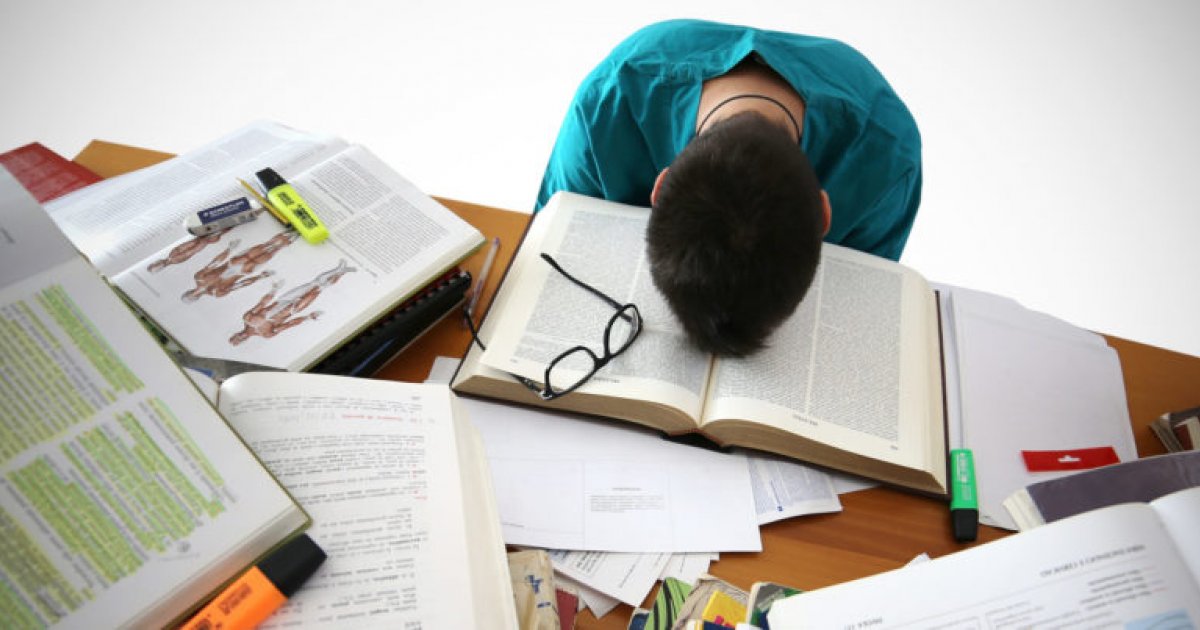 Secondly the school start time, in our school study hours starts at 8:15 which doesn’t give student enough time to sleep .

-As a resolution for this
 problem I recommend 
delaying our school start
 time until 9:30 or at least 
9:00 am.
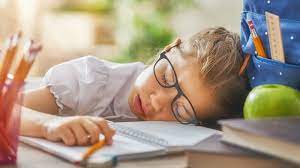 I also see that as a 1st class school we should
have smart boards in our school classrooms
specially that they really improve the learning
experience.
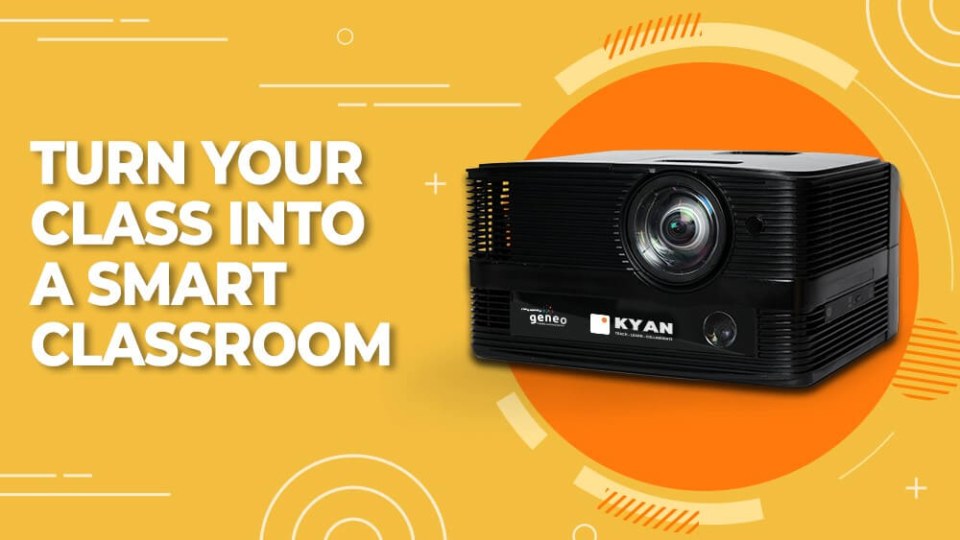 Lastly I see that our school should add an after school gym subscription to work on the students physical health and look.
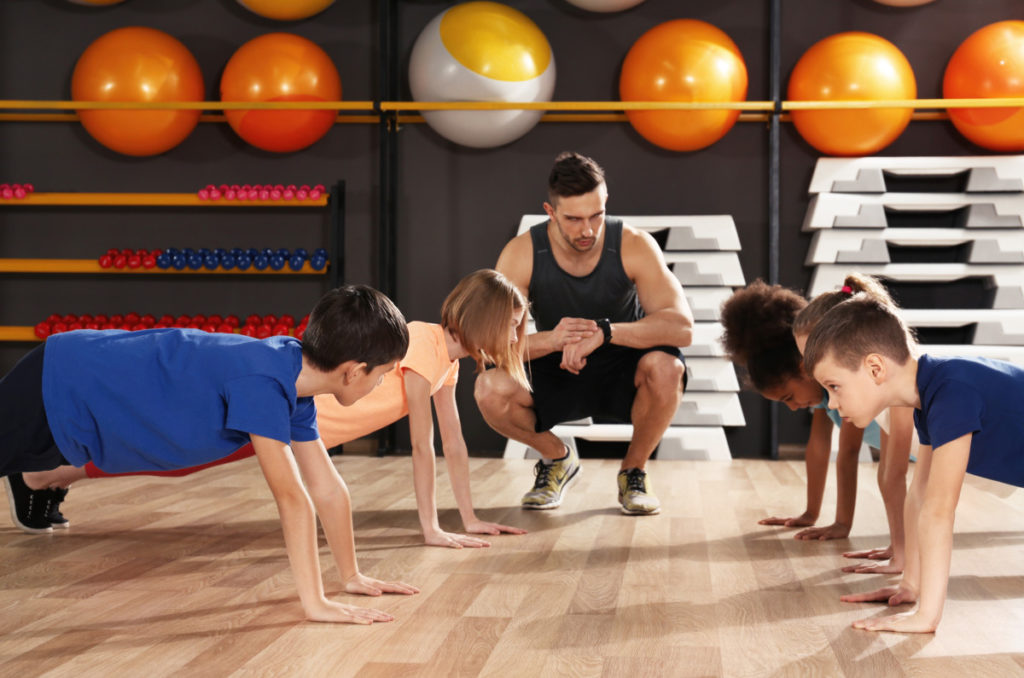